International Management:Ethics & CSR
Angers, France
Summer 2018
Ethics & CSR
Ethics: The rules and values that determine the goals and actions people should follow when interacting with others.
Business decisions have consequences for stakeholders
Primary
Secondary
International business ethics: Unique ethical dilemmas faced by managers conducting business operations across national boundaries
Corporate Social Responsibility (CSR): Ethical consequences of a company’s policies and procedures.
[Speaker Notes: Enron --  Volkswagen emissions -- Siemens bribery -- Alcatel bribery -- Alibaba.com fraudulent credentials sold to sellers (gold standard)

Governments of developing countries are not always willing to regular the actions of MNCs (child labor, pollution, bribery) because they are competing for FDI

Ethisphere.com http://worldsmostethicalcompanies.ethisphere.com/ world’s most ethical companies. On 2018 list in USA: 3M  Adobe, Aflac, Anthem; in France:  L’Oreal, 

International business ethics People across national boundaries may not always agree on what is ethical  (nepotism, child labor, local practices of gift giving, MNCs can sometimes have assets that equal those of some foreign governments, how can this power be used not abused)

CSR: responsibility beyond making a profit (ex. Monitoring working conditions of the suppliers in your supply chain, covering education expenses for works’ children, donating to local community)

STAKEHOLDERS: primary (directly linked) customers  (product safety, disclosure, fair price), suppliers, employees (fair wages, working conditions, discrimination, child labor), share holders  (ROI) + secondary media, trade associations, (ex. Monsanto dealing with Greenpeace) community, environment]
Approaches to Ethical Decision making
Utilitarianism: greatest good for the greatest number of people
Categorical imperative: universal laws 
Legalism: based on societal laws
Cultural relativism: “in Rome do as the Romans do”
Enlightened self-interest: cost-benefit analysis
Light-of-day: “News paper standard”
[Speaker Notes: Ethical decision making approach = thought process and rationale that individuals use to resolve ethical dilemmas
Rules of thumb or principles that guide behavior and intentions

Legalism: Based on societal laws and policies, Laws form objective standard by which decisions are evaluated, Anything not expressly prohibited is considered ethical
Cultural relativism: ethical relativism: no universal rights or wrongs, it all depends on the particular culture’s values and beliefs; Allows to distinguish between practices that are simply cultural values (gift giving in Japan, under-reporting taxes in Italy) and practices that are morally wrong.  can become “convenient relativism” to allow MNCs to do what they want

Enlightened self-interest: Based on the costs and benefits to the decision maker. Decision maker selects course of action that yields most favorable consequences for themselves based on logical analysis of the facts

NATIONAL DIFFERENCES exist in what is considered unethical, gift giving, child labor, nepotism, influenced by differences in cultural values, EX.  in-group collectivism positively related to corruption, future orientation negatively related to corruption]
Bribery
Mexico  mordida (=bite)
France  pot-de vin (=jug of wine)
Germany  nutzliche abgabe (=useful contribution)
Middle East  bakshish (=small gift)

What is the problem with bribery? 
Arguments for stricter regulation
Arguments for leniency
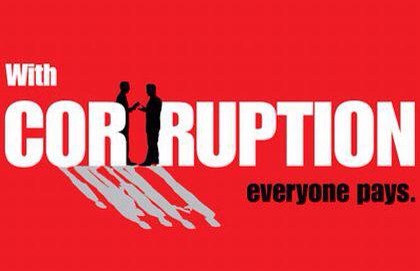 [Speaker Notes: Arguments for leniency Ethical relativist’s argument = bribery is necessary to do business. However, it is now generally agreed that bribery undermines equity, efficiency and integrity in the public service, undercuts public confidence in markets & aid programs, adds to the cost of products & may affect the safety & economic well-being of the general public.

Bribery is OK where it is an accepted business practice. (cultural relativism )
Bribery facilitates business and provides an incentive for underpaid officials to do their jobs more efficiently (Utilitarianism).
Bribery is a necessary entry fee for new foreign markets (Laissez-faire argument).
Arguments for stricter regulation
Bribery is improper, does not respect persons as ends in themselves and comprises autonomy (categorical imperative). 
Bribery denies competitors the right to seek a share of the market via the competitive mechanisms of pricing, quality and reliability (unfair competition argument).
Bribery adds to the cost of products and is inefficient (utilitarian argument).
Bribery constitutes an unearned reward and produces inequities with the briber free riding off those who make competitive bids (unfair competition argument).
Bribery undermines public confidence in markets.
Ratchet effect = choosing to pay a bribe may required future bribes
Inferior products / projects + Higher cost / prices + Higher public spending
Discourages SMES / entrepreneurship
Lower economic performance


Corruption Perception Index  https://www.transparency.org/]
Regulation
To prevent bribery, protect human rights and protect the environment:
U.S. 1977 Foreign Corrupt Practices Act + 1998 amendment
Differentiates bribe from facilitation payment
“reason to know” provision: responsibility for actions by agents hired by the firm
Applies to individuals AND firms
OECD convention on combating bribery of foreign public officials 1999
UN declaration against corruption and bribery 1996
Self-regulation initiatives: international corporate codes of conduct
Caux Roundtable Principles for Business Conduct
UN declaration of fundamental human rights   
OECD Guidelines for Multinational Enterprises
[Speaker Notes: Enforcement challenge absence of a supranational legislative authority to enforce socially responsible conduct. depends on Senior management’s attitudes & willingness to develop, implement and sustain high ethical standards. HR professionals can help MNEs to institutionalize adherence to ethics codes (through training and the performance–reward system).

Government regulation: new global developments on the criminalization of bribery
Bribery and corruption are most frequent ethical problems encountered by international managers (World Bank estimates about US $80 billion annually goes to corrupt government officials).
Bribery = payment of agents to do things that are inconsistent with the purpose of their position/office in order to gain an unfair advantage. Different from so-called gifts and ‘facilitating’ or ‘grease’ payments which are payments to motivate agents to complete a task they would routinely do in the normal course of their duties. 

(1) FCPA Foreign Corrupt Practices Act prohibits US based firms and US nationals from making bribery payments to foreign government officials. 1977 in the USA includes individual and company monetary penalties & imprisonment + 1998 amendment (mandates record keeping to ensure that illegal payments are not disguised as entertainment or business expenses)
(2) 1996, UN Declaration Against Corruption and Bribery in International Commercial Transactions, committed UN members to criminalize bribery and deny tax deductibility for bribes.
(3) OECD Organization for Economic Cooperation & Development Convention on Combating Bribery of Foreign Public Officials in International Business Transactions. 2009 ratified by 38 countries

Self-regulation initiatives: international corporate codes of conduct
 (1) Caux Roundtable Principles for Business Conduct (1994) by Japanese, European and North American business leaders meeting in Caux, Switzerland. 1st intl. ethics code for business and aimed to set a global benchmark against which individual firms could write their own codes and measure the behaviour of their executives
 Principles aim to operationalize the twin values of living and working together and human dignity by promoting free trade, environmental and cultural integrity and the prevention of bribery and corruption. 
(2) UN’s declaration of fundamental human rights and the 
(3) Organization for Economic Cooperation and Development OECD Guidelines for Multinational Enterprises]
Code of Conduct
What is a code of conduct?
GE Code of Conduct
Commitment to leadership and leading by example
Going beyond financial, legal and country rules
Staying ahead of regulators
Assigning responsibility to all employees
Letting employees have a say in ethics
Holding leaders accountable with ethics metrics

Motorola Moral Code:
	“…employees of Motorola will respect the laws, customs and traditions of each 	country in which they operate, but will, at the same time, engage in no course of action 	which, even if legal, customary and accepted in any such 	country, could be deemed to be 	in violation of the accepted business ethics of Motorola or the laws of the United States 	regarding business ethics”

What makes it meaningful?
[Speaker Notes: Meaningful
Communication
Training
Enforcement]
Cross-Cultural Differences
Collectivism: relationship-oriented, different conceptualization of fairness / honest / right or wrong  
Power Distance: considerations of hierarchy, relationship networks, privilege, face, dignity
[Speaker Notes: Cultural imperialism


Some agreement that stealing, child labor (for cost cutting and higher profit), insider trading, violation of human rights are wrong BUT definitions can vary
What about gifts?

Example: China does not recognize the concept of absolute truth, or any clear definition of right and wrong, good or bad. Guanxi requires unavoidable concessions and mutual granting of favors relating to any transaction]